El acceso a los servicios de salud: datos de estudios realizados en Córdoba
Prof. Dra. Silvina Berra
Centro de Investigaciones Epidemiológicas y en Servicios de Salud, Escuela de Salud Pública.
INICSA-CONICET, FCM, Universidad Nacional de Córdoba.
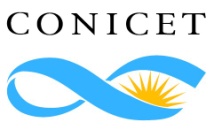 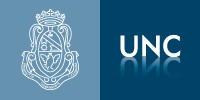 IX Jornadas Internacionales de Salud Pública
Córdoba, Argentina, diciembre de 2014
Estrategia para la cobertura universal de salud
“Línea estratégica 1: Ampliar el acceso equitativo a servicios de salud integrales, de calidad, centrados en las personas y las comunidades.”
“Transformar la organización y gestión de los servicios de salud mediante el desarrollo de modelos de atención centrados en las necesidades de las personas y comunidades, el aumento de la capacidad resolutiva del primer nivel (…) y basado en la estrategia de atención primaria de la salud.”
OPS/OMS. 154ª Sesión del Comité Ejecutivo. CE154/12. 12 de mayo del 2014
Modelo teórico para la evaluación de la APS: Sistemas sanitarios orientados a la APS
Cobertura financiera universal, bajo control o regulación gubernamental
Regulación política de recursos y calidad, con esfuerzos de distribución equitativa de recursos (según el grado de necesidad)
No copagos (o bajos)
Integralidad de los servicios en el primer nivel
Atención del primer contacto
Longitudinalidad
Registros y coordinación
Starfield B. Primary care. 1998. 
Starfield B. Atención Primaria. 2001.
[Speaker Notes: Después de estos primeros lineamientos, Barbara Starfield definió un modelo teórico para la evaluación de la APS, ampliamente aceptado a nivel internacional que plantea que a grandes rasgos, que el foco de la atención debe ser el individuo y no la enfermedad (Starfield, 2001). 
Este modelo define características o funciones esenciales y secundarias de la APS, que se pueden examinar a través de elementos estructurales y de proceso de los sistemas o servicios de salud]
10000
Países con bajo puntaje en APS
AVPP
5000
Países con alto puntaje en APS
0
1970
1980
1990
2000
Años
Fortaleza de la APS y mortalidad prematura en 18 países OCDE
*AVPP: predicción años de vida potenciales perdidos (ambos sexos) estimados por efectos fijos usando un diseño de series temporales a partir de datos transversales agrupados.  Análisis  ajustado por PIB (GDP), porcentaje de población anciana, médicos/cápida, ingresos promedio (ppp), consumo de tabaco y alcohol.   R2(within)=0.77.
Starfield 11/06
IC 3496 n
Fuente: Macinko et al, Health Serv Res 2003; 38:831-65.
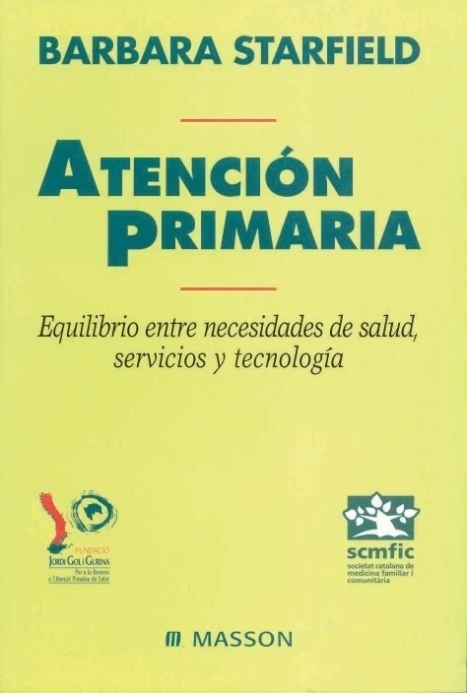 Modelo teórico para la evaluación de la APS: APS en el primer nivel
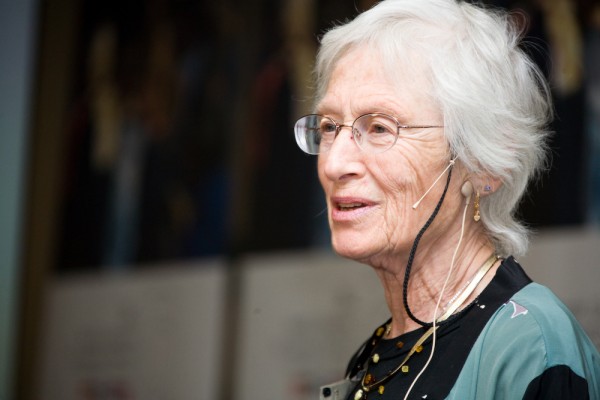 La atención primaria es la provisión de un primer contacto, la atención centrada en la persona y continuada en el tiempo que satisface las necesidades relacionadas con la salud de las personas, que deriva solo aquellos demasiado infrecuentes como para mantener la competencia y coordina la atención cuando la gente recibe servicios en otros niveles de atención.
Starfield B. Primary care. 1998. 
Starfield B. Atención Primaria. 2001.
[Speaker Notes: Después de estos primeros lineamientos, Barbara Starfield definió un modelo teórico para la evaluación de la APS, ampliamente aceptado a nivel internacional que plantea que a grandes rasgos, que el foco de la atención debe ser el individuo y no la enfermedad (Starfield, 2001). 
Este modelo define características o funciones esenciales y secundarias de la APS, que se pueden examinar a través de elementos estructurales y de proceso de los sistemas o servicios de salud]
Modelo teórico para la evaluación de la APS: Funciones de la APS en el primer nivel
Primer contacto
Longitudinalidad
Integralidad
Coordinación
Enfoque familiar
Orientación comunitaria
Competencia cultural
Starfield B. Primary care. 1998. 
Starfield B. Atención Primaria. 2001.
[Speaker Notes: Primer contacto: la APS debe ser el nivel de atención con el que las personas establezcan el primer contacto para temas referentes a su salud, exceptuando las situaciones de emergencia.
Continuidad: el profesional de la atención primaria debe tener la posibilidad de ejercer una continuidad en los cuidados, de realizar una atención longitudinal en el tiempo.
Globalidad o Extensión: la APS debe ofrecer una atención global, extensa, no centrada sólo en la resolución de los problemas de salud que se demandan sino, por ejemplo, realizar intervenciones preventivas, en respuesta a las necesidades en salud más prevalentes.
Coordinación: la APS debe estar coordinada con el resto de niveles asistenciales.
Enfoque familiar: es importante centrar la salud de los individuos en el contexto social más cercano, la familia.
Orientación comunitaria: es necesario orientar la atención a la resolución de los problemas de salud de la comunidad a la cual tiene como población diana.
Competencia cultural: los servicios han de adaptarse y establecer relaciones que faciliten la atención a los problemas de salud con las personas de diferentes grupos sociales de la población que tiene asignada.]
Estudios en la ciudad de Córdoba
Objetivo: Evaluar la experiencia con las funciones de APS en el primer nivel según cobertura de salud en población de la ciudad de Córdoba, Argentina.
Estudios en la ciudad de CórdobaMétodos
Muestras aleatorias de 
usuarios de centros de salud públicos
niños asistentes a escuelas públicas municipales 
afiliados adultos de una obra social
Estudios en la ciudad de CórdobaIndicadores
Atención primaria de salud (PCAT): cuestionarios Primary Care Assessment Tools (PCAT) para usuarios 
Funciones:
Acceso en el primer contacto
Continuidad interpersonal de la atención
Integralidad de los servicios recibidos
Orientación comunitaria
Análisis:
Puntaje en escala 0 a 10
Corte en la mediana: puntaje bajo vs. puntaje alto
Cobertura de salud: 
“solo pública” vs. “obra social/privada” vs. “dos obras social o privadas”
Sexo, nivel de escolaridad y cobertura de salud en las diferentes muestras
Acceso en el primer contacto
Promedios de puntuación en la función ACCESO EN EL PRIMER CONTACTO en diferentes muestras.
Ítems
El centro está abierto los sábados o domingos.
El centro está abierto algunas tardes durante la semana.
Cuando se enferma, alguien de allí lo atiende ese mismo día.
Puede recibir indicaciones médicas por teléfono de manera rápida si lo necesita.
Si se enferma y el centro está cerrado, puede recibir atención médica telefónica. 
Es fácil conseguir un turno allí para control médico.
Al llegar a su centro, tiene que esperar más de 30 minutos para que un médico/a o enfermero/a lo/la atienda con turno.
Tiene que esperar mucho tiempo o hablar con muchas personas para sacar un turno.
Cuando lo necesita, resulta difícil ser atendido en su centro.
Tiene que faltar o pedir permiso en su trabajo o escuela para ir a su centro.
Acceso en el primer contacto
Promedios de puntuación en la función ACCESO EN EL PRIMER CONTACTO en diferentes muestras.
p<0,01
Porcentaje de personas por encima (puntaje ALTO) y por debajo de la mediana (puntaje BAJO) en diferentes muestras.
El acceso al primer nivel de atención está muy limitado, en particular entre usuarios de servicios públicos, aún tratándose de muestras de “usuarios”.
p<0,01
p<0,01
Continuidad interpersonal
Promedios de puntuación en la función CONTINUIDAD INTERPERSONAL en diferentes muestras.
Ítems
Siempre lo/la atiende el mismo profesional de salud.
Cree que los profesionales del centro comprenden lo que Ud. dice o pregunta 
Responden a sus preguntas de manera que Ud. entienda
Tiene suficiente tiempo para hablar sobre sus preocupaciones o problemas
Comodidad para hablar de sus preocupaciones o problemas
Lo conocen como persona
Saben con quién vive
Conocen cuáles son los problemas más importantes para su familia
Conocen la historia clínica completa
Conocen las ocupaciones de las personas adultas en la familia
Sabrían si su familia tiene problemas para conseguir o pagar los medicamentos
Conocen los medicamentos que está tomando
Continuidad interpersonal
Promedios de puntuación en la función CONTINUIDAD INTERPERSONAL en diferentes muestras.
p<0,01
Porcentaje de personas por encima (puntaje ALTO) y por debajo de la mediana (puntaje BAJO) en diferentes muestras.
La experiencia de continuidad en la atención de la salud es mejor en los usuarios infantiles de servicios públicos y peor en los afiliados de obras sociales.
p=0,044
Integralidad en los servicios recibidos
Promedios de puntuación en la función de INTEGRALIDAD EN LOS SERVICIOS RECIBIDOS en diferentes muestras.
Ítems para niños
Hábitos saludables
Seguridad del hogar
Manejo de problemas de comportamiento
Cambios en el crecimiento y el comportamiento
Uso del cinturón de seguridad prevención de accidentes en la calle
Ítems para adultos
Hábitos saludables
Seguridad del hogar
Prevención de accidentes de tránsito
Manejo de conflictos con otras personas
Ejercicio físico apropiado
Control de niveles de colesterol
Control y asesoramiento sobre medicamentos
Prevención de exposición a sustancias tóxicas
Prevención de quemaduras
Prevención de caídas
Integralidad en los servicios recibidos
Promedios de puntuación en la función de INTEGRALIDAD EN LOS SERVICIOS RECIBIDOS en diferentes muestras.
p=0,27
Porcentaje de personas por encima (puntaje ALTO) y por debajo de la mediana (puntaje BAJO) en diferentes muestras.
Los servicios para niños logran mejor puntuación en la provisión de un conjunto de actividades preventivas integrales.
No hay diferencia est. sign. según cobertura
Orientación comunitaria
Promedios de puntuación en la función de ORIENTACIÓN COMUNITARIA en diferentes muestras.
Ítems
Los profesionales del centro realizan visitas espontáneas a domicilio
… conocen los problemas de salud más importantes del barrio
… aceptan opiniones e ideas de personas, que podrían mejorar la atención de salud.
… realizan reuniones con instituciones como escuelas u organizaciones o referentes comunitarios para tratar los principales problemas de salud del barrio
… conocen las personas o instituciones a las que Ud recurre por ayuda cuando tiene un problema
… realizan actividades de participación comunitaria, como talleres y jornadas
… realizan encuestas a los pacientes para determinar si los servicios responden a sus necesidades
… realizan encuestas a la comunidad para conocer sus problemas de salud
… invitan a alguien del barrio a participar de alguna reunión del Equipo de Salud
Orientación comunitaria
Promedios de puntuación en la función de ORIENTACIÓN COMUNITARIA en diferentes muestras.
Porcentaje de personas por encima (puntaje ALTO) y por debajo de la mediana (puntaje BAJO) en diferentes muestras.
La orientación de los servicios hacia las necesidades de la comunidad es un aspecto deficitario de la APS en Córdoba, acentuado en la experiencia de las personas con cobertura de obras sociales y privadas.
p=0,033
Conclusiones
Las personas beneficiarias o usuarias de servicios públicos tienen significativas dificultades de acceso, pero manifiestan mayor continuidad de la relación e integralidad en los servicios recibidos.  
En atención primaria de la salud no se aplican estrategias para orientar a los servicios a las necesidades de la comunidad.
Conclusiones
Estos restudios realizados en la ciudad de Córdoba revelan déficits aún presentes en el primer nivel de atención de salud y desiguales experiencias según el tipo de cobertura.
Por sus limitaciones, los estudios no permiten conocer las experiencias de la población general de la ciudad para tener una aproximación mejor a los conceptos de cobertura universal.
Transferencia de resultados
Informes presentados a autoridades 
Obra social de la UNC
Dirección de Atención Primaria de la salud (DAPS), Municipalidad de Córdoba
Disponible en web: http://ciess.webs.fcm.unc.edu.ar/servicios-de-salud/ 
Materiales de divulgación e informes breves a equipos de salud
Grupo de trabajo CIESS-DAPS
Beca Carrillo-Oñativia, Méd. Esp. Carolina Rivera:
Talleres con integrantes de los equipos de salud
¡Gracias por su atención!
Centro de Investigaciones Epidemiológicas y en Servicios de Salud
Escuela de Salud Pública FCM, Universidad Nacional de Córdoba

Silvina Berra, Carolina Rivera, Verónica Mamondi, Julieta Lavin Fueyo, Emilse Degoy
http://ciess.webs.fcm.unc.edu.ar
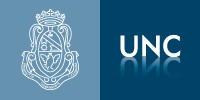 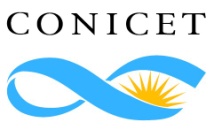